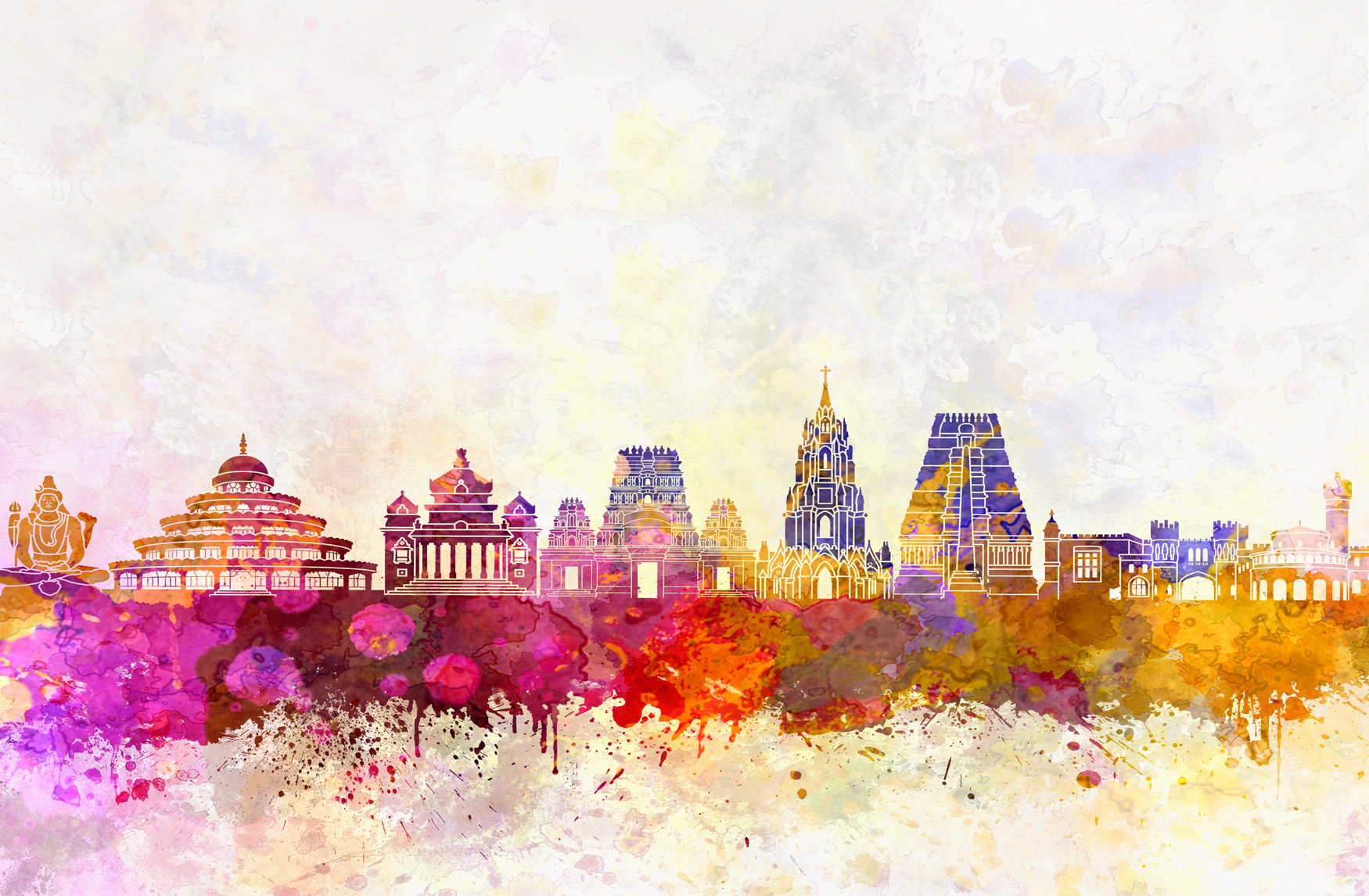 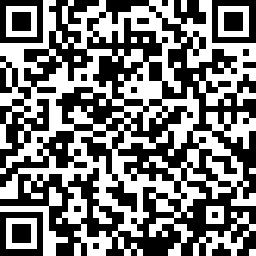 Leave your feedback
Thank You!